Key Business Outcomes
Self-Hosted Private Clouds
File Server Access Portals
File Server Migration 
Retire Windows File Servers
Accelerate Cloud Migration
NAS Device Support
Business Continuity
Cloud Backup
O365 Integration
Dropbox Replacement
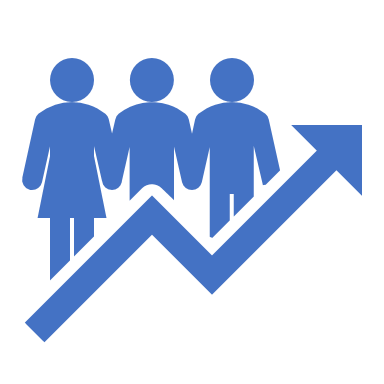 [Speaker Notes: File Server Access Portal
Secure File Sharing
Retire Windows File Servers
Accelerate Cloud Migration
Microsoft Integrations
Multi-Site Collaboration
Dropbox Replacement
Cloud Backup]
Self-Hosted Private Cloud
Self-Hosted Private Clouds
Cloud Enabled File Servers
Remote NFS Access
VPN Alternative
DFS Replacement
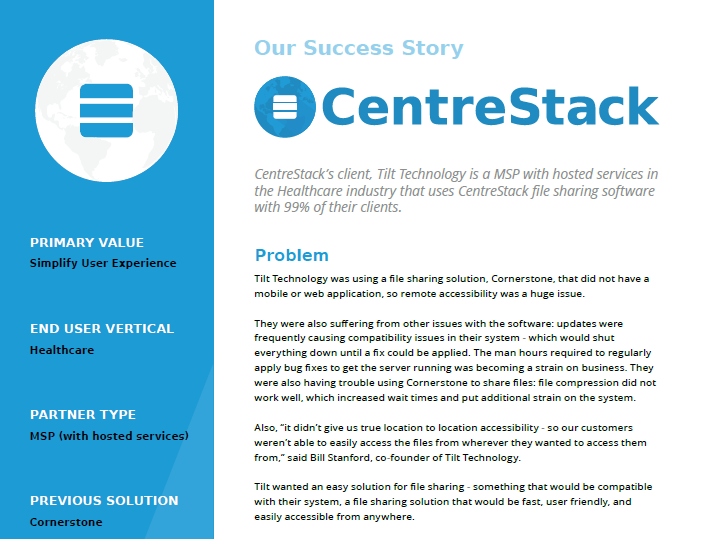 [Speaker Notes: Key phrases: private cloud, loud enable file servers, remote access to network file shares, DFS replacement, VPN alternative, multi-site collaboration, remote offices, 

Common Verticals: Healthcare, Finance, Legal, Govt.]
Self-Hosted Private Cloud Needs
Self-Hosted Private Cloud  Benefits
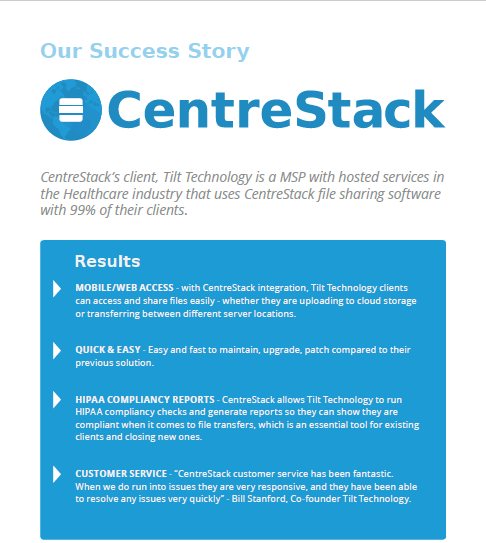 Self-Hosted Private Cloud Success Story
MSP (with hosted services)
Simplified User Experience
Cloud File Servers
Healthcare & Compliancy

“For Tilt Technology, the beauty of using CentreStack is that it feels like a seamless part of the process, rather than an entirely separate software. “So far I have not found anyone else that allows us to do that,” Bill said. “
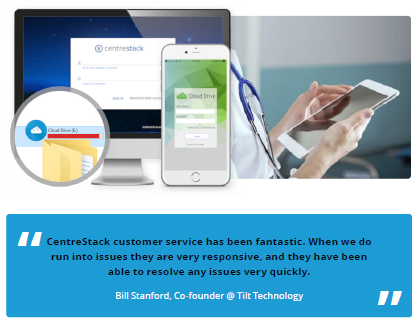 File Server Access Portal
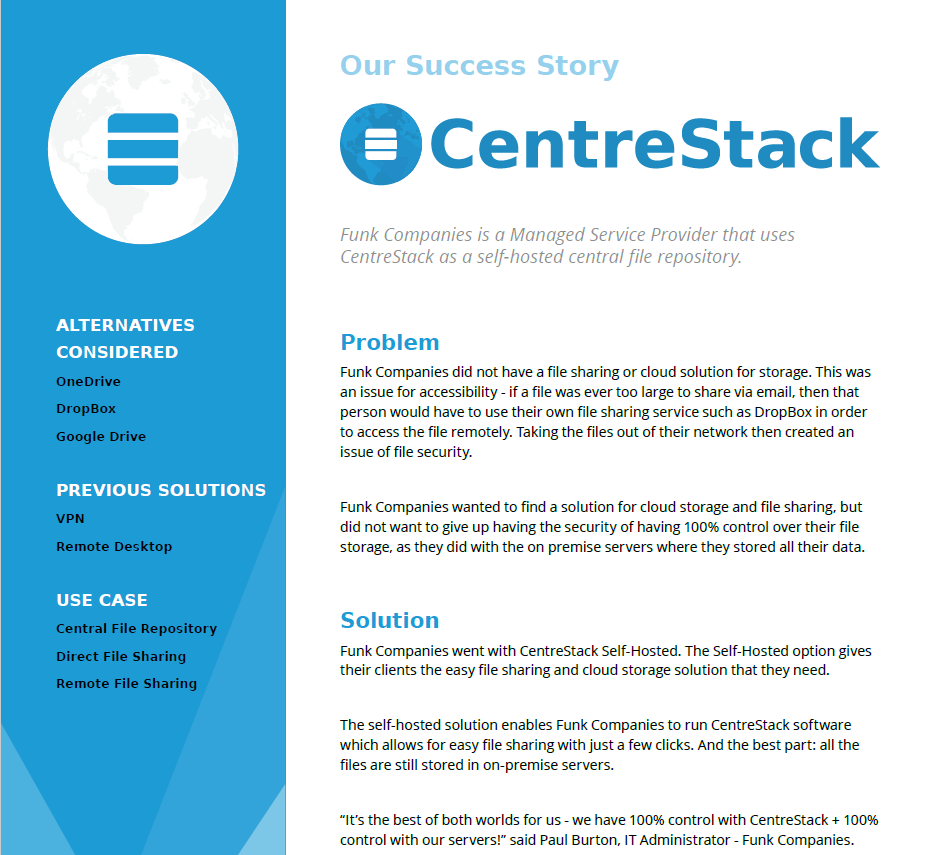 Self-Hosted Private Clouds
Cloudify On-Prem File Servers
Remote NFS Access
VPN Alternative
DFS Replacement
[Speaker Notes: Need a way to easily share content with external users
Need a way for remote users to access internal shares
Remote users may not always have access to a network. For example, there could be low bandwidth scenarios or cases where the remote site has certain ports or sites blocked. 
May need to work in offline mode and sync when they can connect
Need to maintain centralized access controls and consistency.
Struggling with multiple, inconsistent copies of data]
File Server Access Portal Needs
[Speaker Notes: Need a way to easily share content with external users
Need a way for remote users to access internal shares
Remote users may not always have access to a network. For example, there could be low bandwidth scenarios or cases where the remote site has certain ports or sites blocked. 
May need to work in offline mode and sync when they can connect
Need to maintain centralized access controls and consistency.
Struggling with multiple, inconsistent copies of data]
File Server Access Portal – Key Benefits
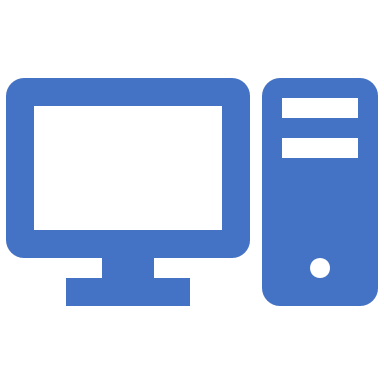 VPN Replacement
No Cloud Replication
Offline access 
Fast and Easy
Centralized Control and Governance
[Speaker Notes: Access file server data anywhere without a VPN
Data control – Keep the data on your file server without cloud replication. Maintain LAN style file locking and NTFS permissions. 
Offline access – access data without network connections
Performance – faster and easier to use than a VPN. Works on slow and high latency networks
Governance – Auditing, reporting, notifications, device management, etc…]
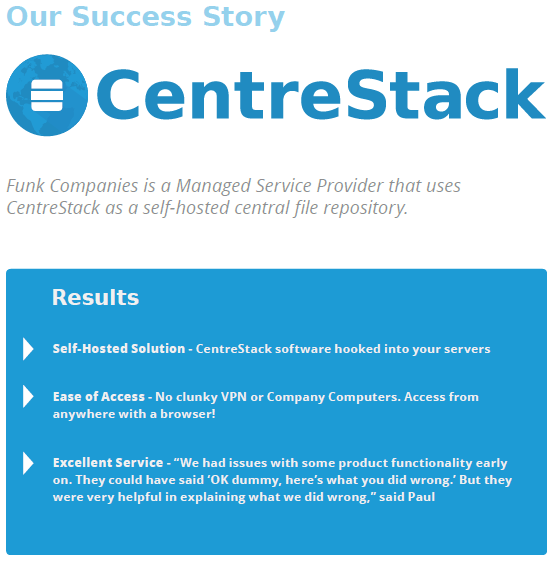 File Server Access Portal Success Story
MSP managing file servers on customer premises
Alternatives Considered: OneDrive, Dropbox, Google Drive
Previous Solutions: VPN, Remote Desktop
Use Cases: Central File Repository, Direct File Sharing, Remote File Sharing

“It’s the best of both worlds for us - we have 100% control with CentreStack + 100% control with our servers!” said Paul Burton, IT Administrator - Funk Companies. 
The ease of access has been the biggest improvement in the day-to-day for Funk Companies and their clients. Funk’s clients don’t have to rely on a VPN or company computers to access their files securely. Anyone can now simply go into a URL and login to access their files remotely, from any device.
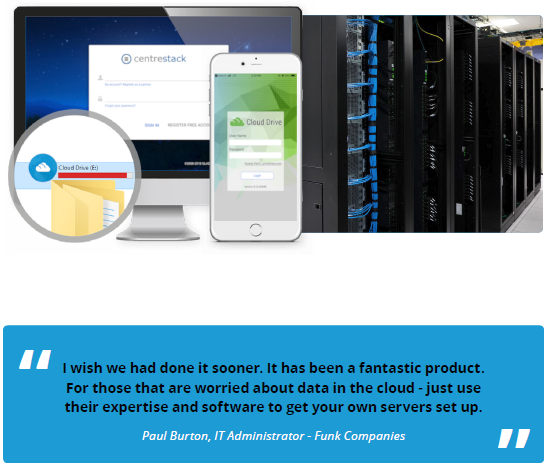 File Server Migration
File Server Replacement
Retire Windows File Servers
Accelerate Cloud Migration
NAS Device Support
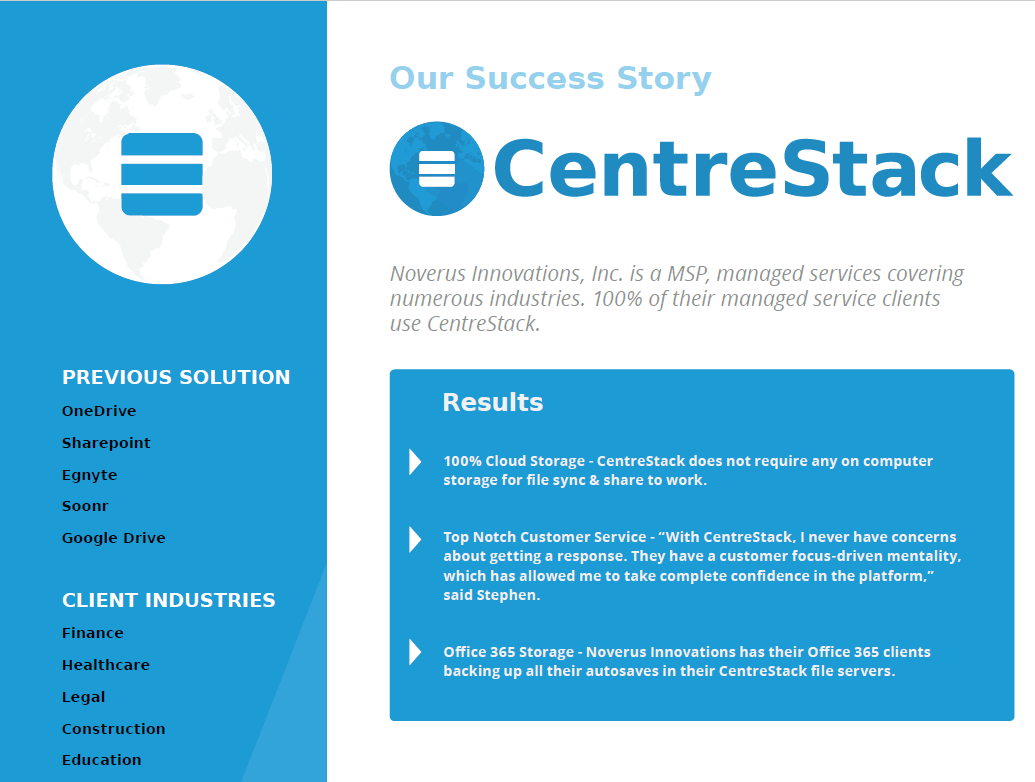 File Server Migration Needs
[Speaker Notes: Key phrases: cloud file servers, file server replacement, reduce file server costs, cloud enable file servers, multi-site collaboration, remote offices, cloud migration, file server retirement, remote access, sharepoint alternative, dropbox alternative, onedrive alternative]
File Server Migration Benefits
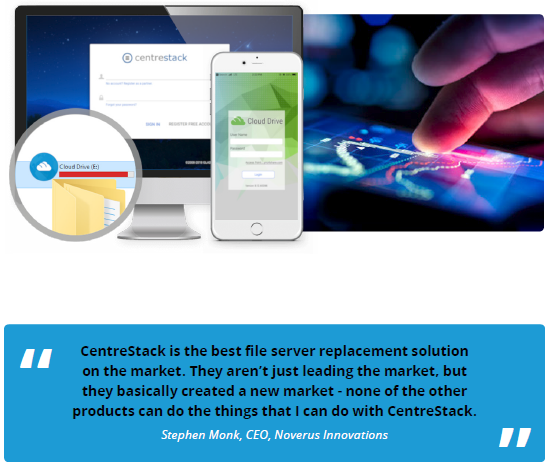 File Server Replacement Success Story
Previous Solutions Include:
SharePoint & OneDrive
Egnyte
Soonr 
Google Drive
“With CentreStack we’re on a weekly release cycle. We’ve gotten more accomplished in feature requests and bug fixes with them in 2 years than we did in 9 years with all the other platforms,” said Stephen.
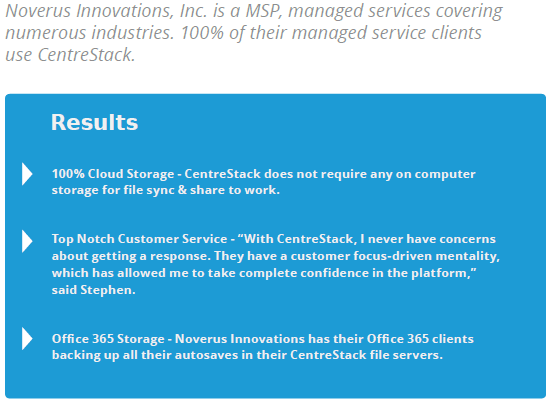 Office 365 Integration
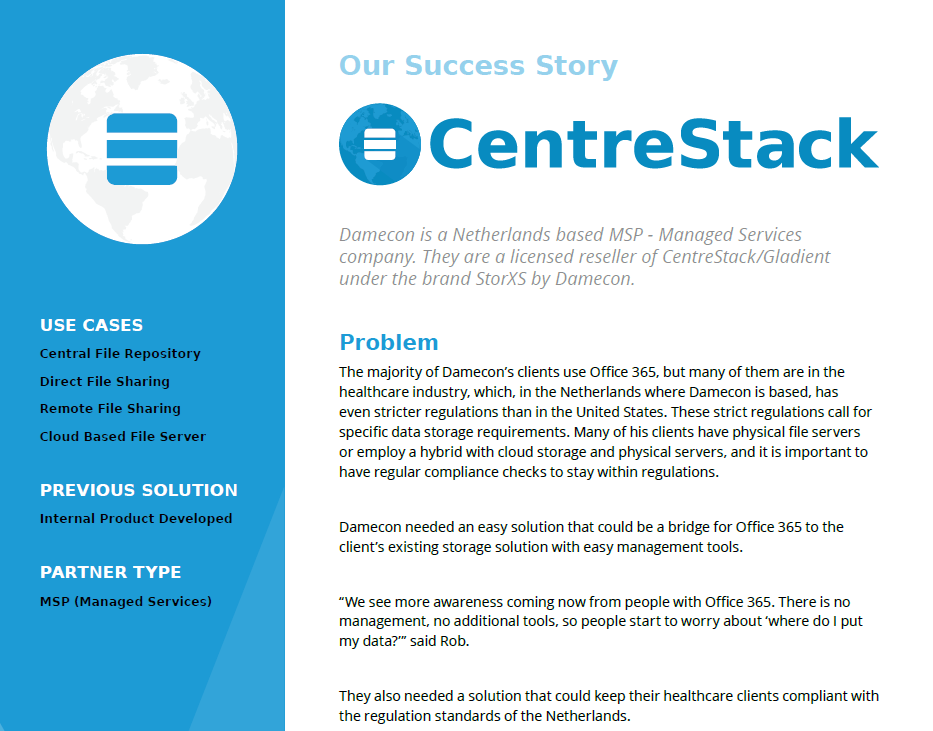 Use Existing Storage & O365
O365 Single Signon with SAML
Maintain Data Control
Regulatory Compliance
[Speaker Notes: Key phrases: O365 integration, alternate storage for O365, office 365 storage, backup o365, o365 data control,  Office Online storage, office online alternate storage, office online storage options, o365 storage options
Common Verticals: Healthcare, Finance, Legal, Accounting]
Office 365 Integration Needs
[Speaker Notes: Using Office Online
Prefer not to store company data on Microsoft’s servers
Still need to leverage O365 applications
Need a backup of O365 data (apps, sharepoint, onedrive)]
Office 365 Integration Benefits
[Speaker Notes: Open O365 docs in CentreStack browser client and they are auto-saved back to the CS location. 
Team folder backup  mount SharePoint\OneDrive folder and backup]
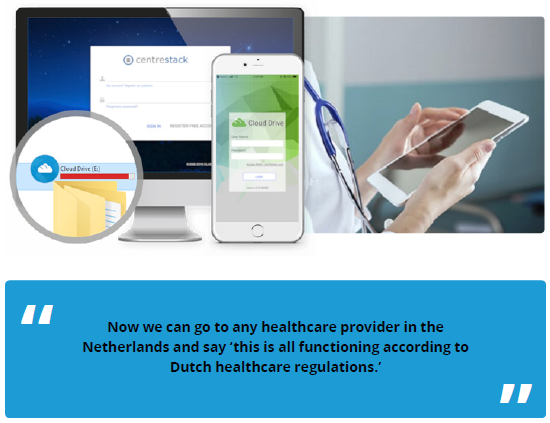 Office 365 Integration Success Story
Previous Solutions Include:
SharePoint & OneDrive
Egnyte
Soonr 
Google Drive

“CentreStack solves the problem of easy data storage with Office 365. With CentreStack integration, the Office 365 autosave feature can be set to save on any file server that you choose, not just the Microsoft cloud, as is the default with Office 365.
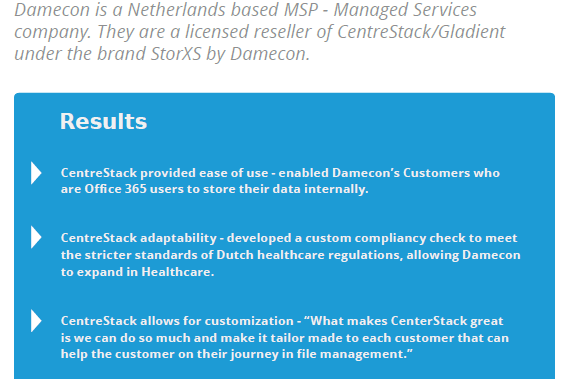 [Speaker Notes: Customer site can be found at https://www.storxs.com]
CentreStack vs Dropbox
[Speaker Notes: Dropbox is a great platform that is easy to use with a beautiful interface. However, they have a different focus from CentreStack. 

MSPs move away from Dropbox because they make more money and have more control over who has access to the data and what they can do with it. Their customers also get a better user experience because of the familiar interfaces and performance enhancements. 

Typical objections:
How do I compete with a free offering. 
Raise and block by pointing out the importance of selling managed access as opposed to remote access or sync and share.
But my users just want something easy and they’re already using it. 
Raise and block by pointing out that CS provides the ease of use without sacrificing control and security and provides more margins, performance and features. But the ultimate key is selling managed access as a service offered by their trusted advisor, instead of trying to position CS as just a Dropbox replacement. CentreStack is going to manage all user access in all situations.]
CentreStack vs SharePoint
[Speaker Notes: There a few typical drawbacks to SharePoint that CentreStack can resolve: 
Difficult to setup and initial migration can require significant effort
Users have to be trained to use sites, libraries and web-based collaboration
Line of business applications may prevent migration of some data to SharePoint

Typical objections SharePoint replacement include: 
Already paying for SharePoint (or OneDrive) – block this objection by raising it and pointing out that it becomes another data island.
Already have data in SharePoint – raise and block objection by pointing out our integration with SharePoint sites and libraries. CentreStack is a valuable add-on to or replacement for SharePoint]
CentreStack vs Egnyte
[Speaker Notes: Like most services, Egnyte is focused on moving customers into their cloud environment. 

This creates the following problems that CS can resolve:]
CentreStack vs Anchor
[Speaker Notes: Dropbox is a great platform that is easy to use with a beautiful interface. However, they have a different focus from CentreStack.]
CentreStack vs Others
[Speaker Notes: Dropbox is a great platform that is easy to use with a beautiful interface. However, they have a different focus from CentreStack.]